Выполнила Брагина Юлия
Химия на службе искусства(на примере древнерусской живописи)
«Химия и искусство имеют внутреннюю общность, которая коренится в их творческой природе...» 
                                              Марселен Бертло
Цели и задачи
Цель: показать взаимосвязь химии и искусства на примере древнерусской живописи.
   Задачи:
1) рассмотреть состав красок, применявшихся в иконописи
2) объяснить, почему фрески сохранились хуже, чем иконы
3) изучить состав смальты для мозаики
4) рассмотреть методы и средства реставрации произведений искусства
Первые наскальные рисунки были выполнены углем и охрой
Охра – «красное золото» Австралии
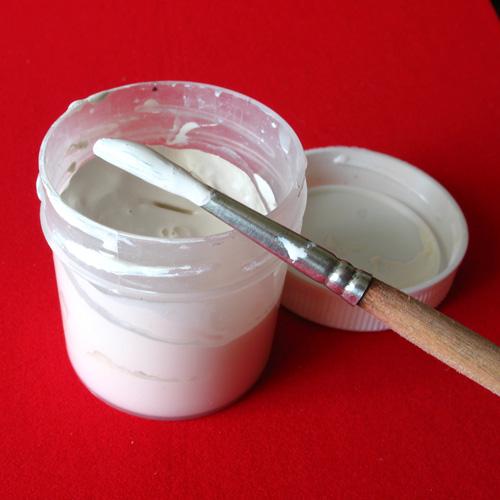 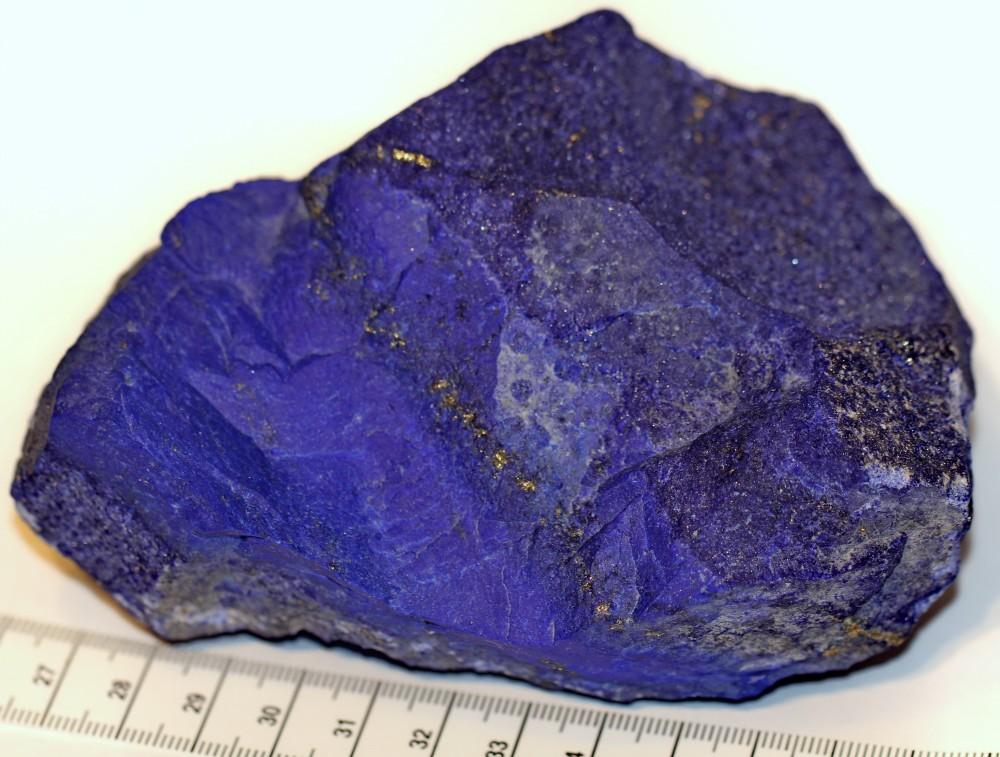 Лазурит Na6Ca2(AlSiO4)6(SO4,S,Cl)2
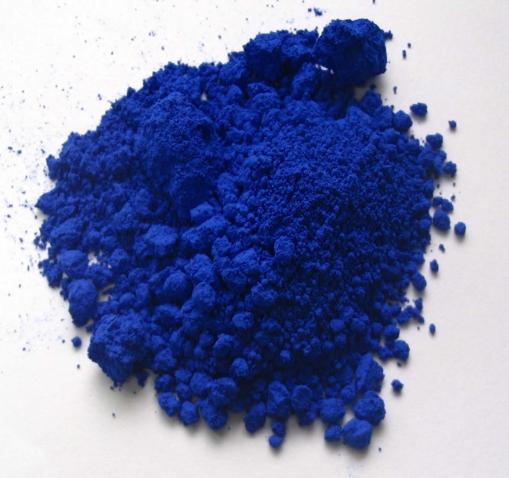 Ультрамарин – превосходная синяя краска
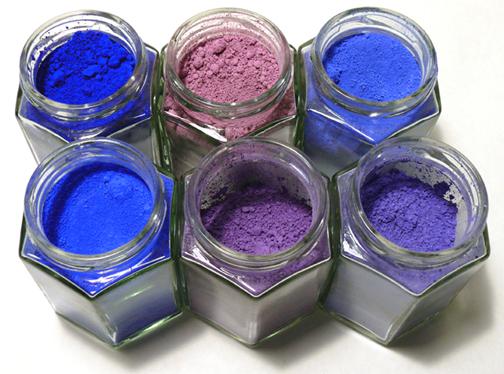 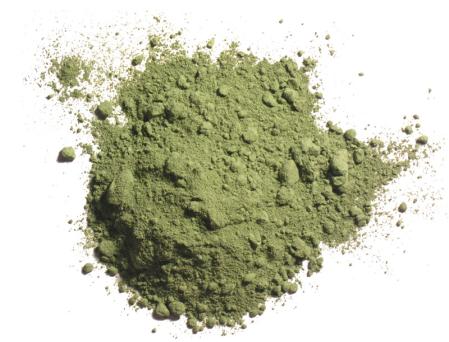 Глауконит - природный минерал, содержащийся в осадочных породах.
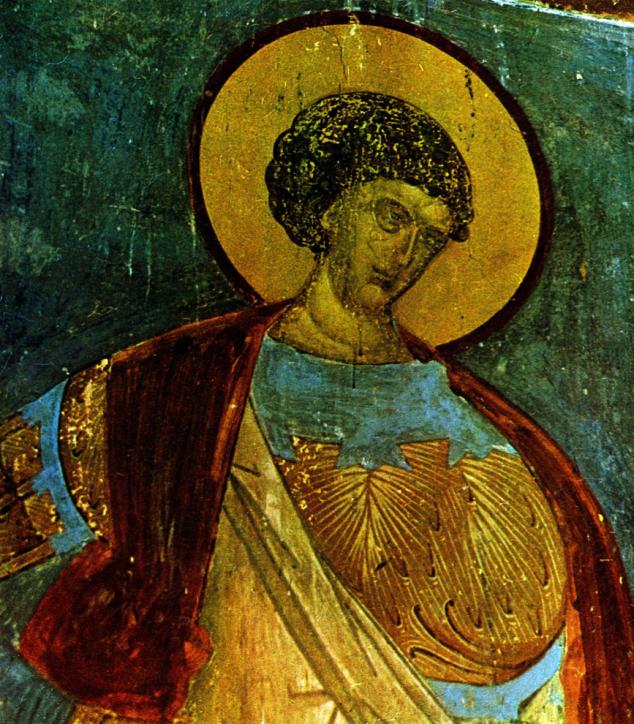 Фрески Ферапонтова монастыря под Вологдой иконописца Дионисия с применением «празелени»
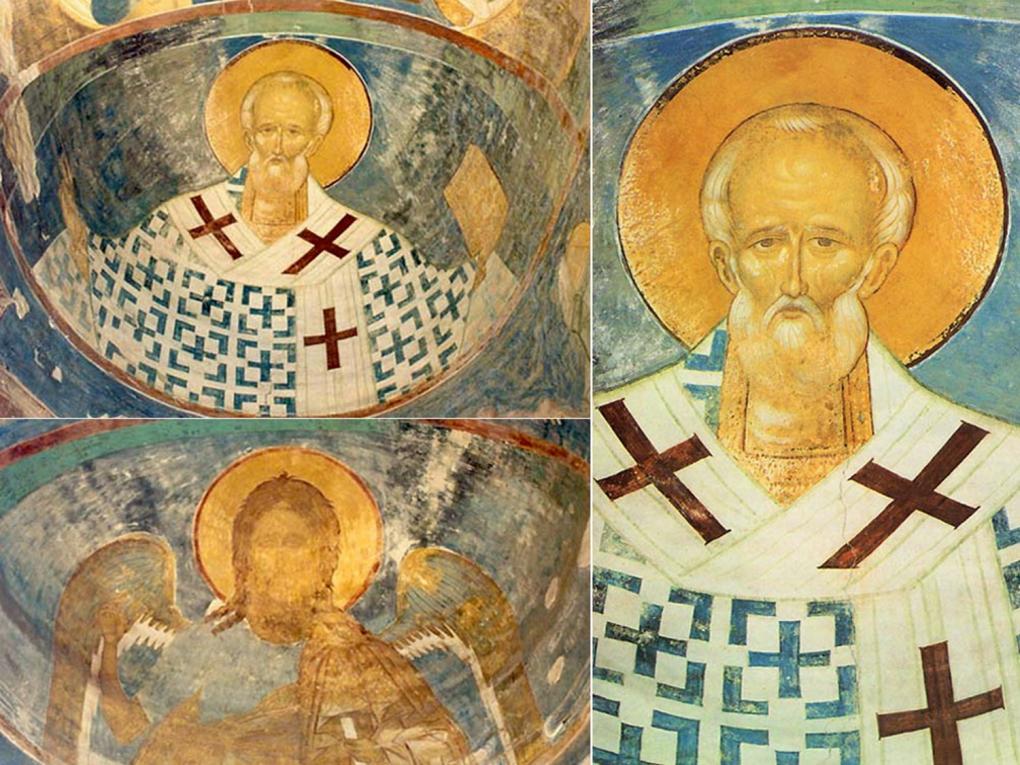 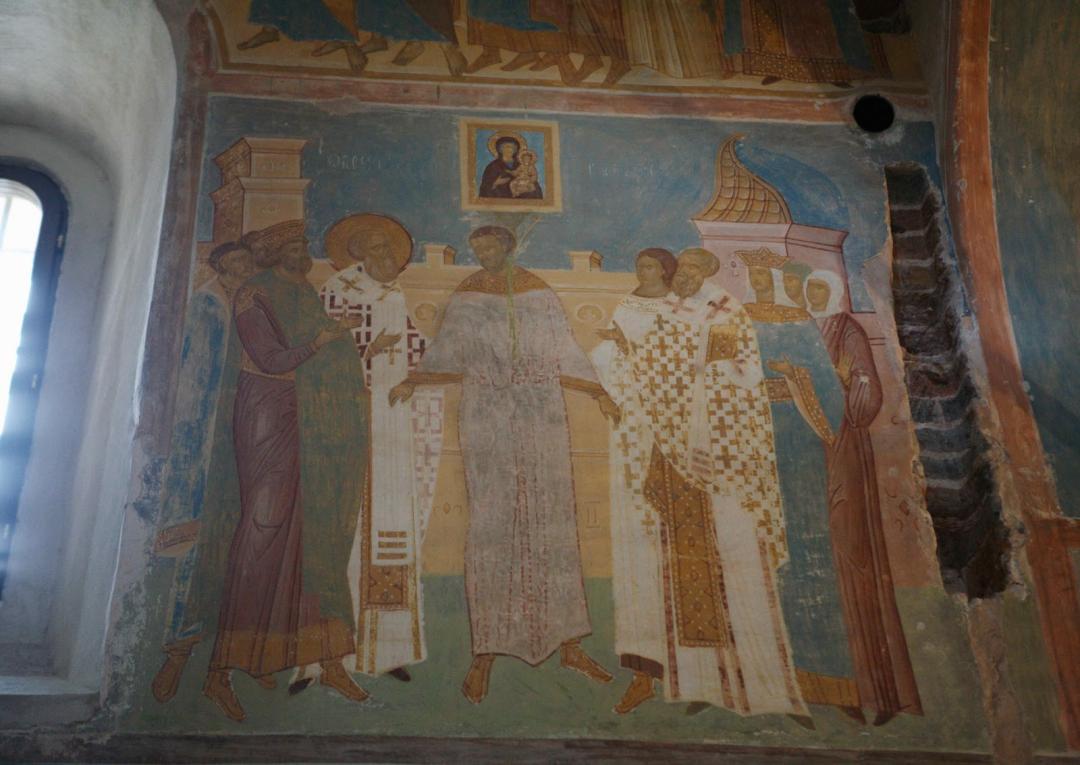 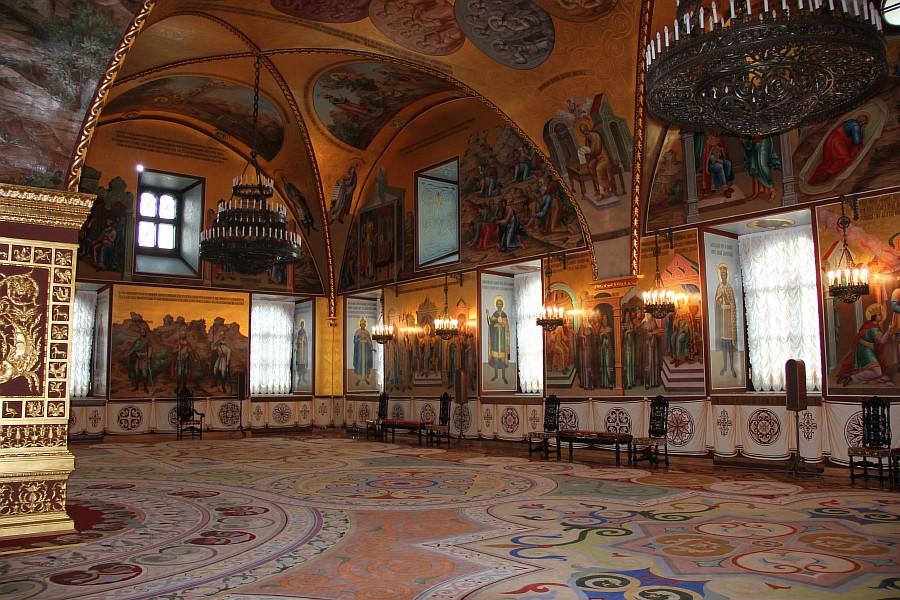 «Стенное письмо» Грановитой палаты Московского кремля
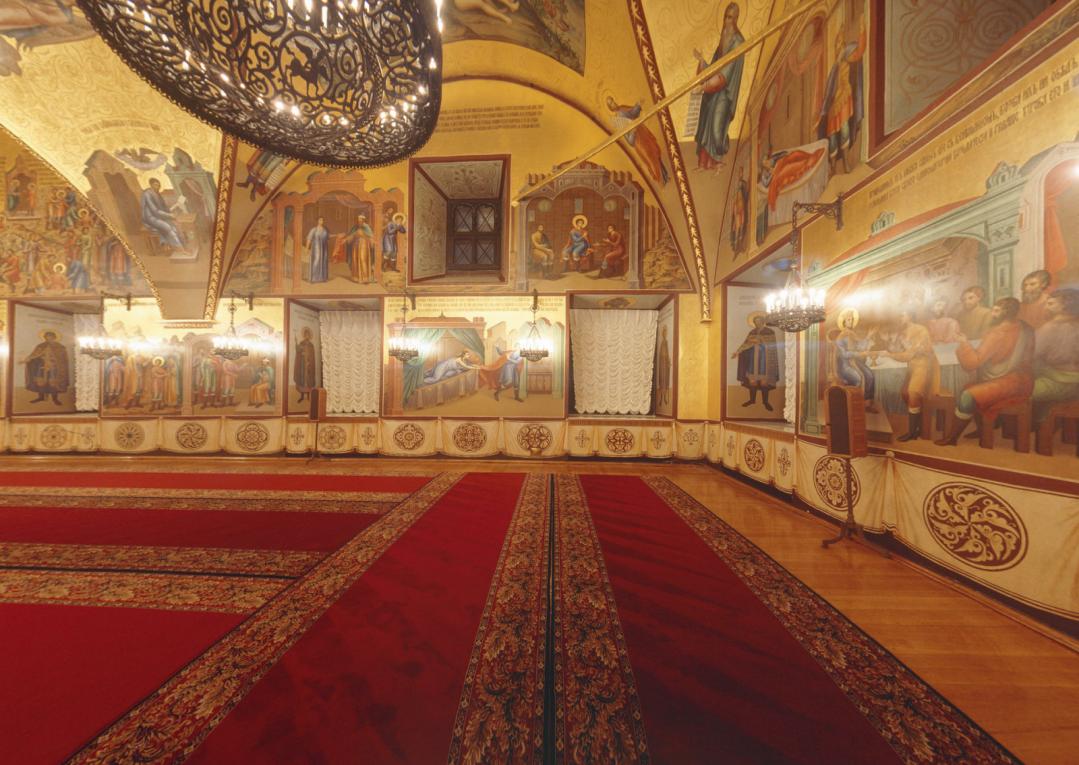 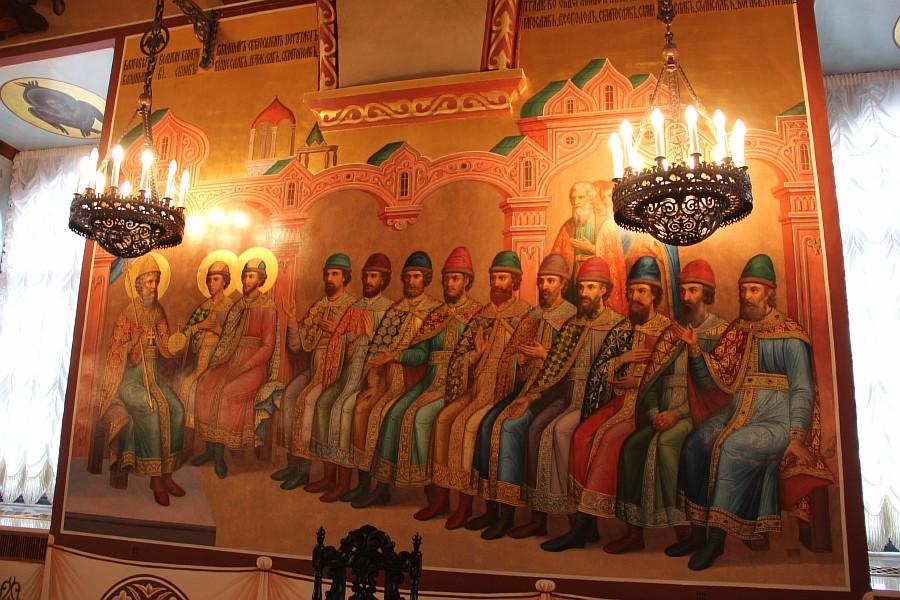 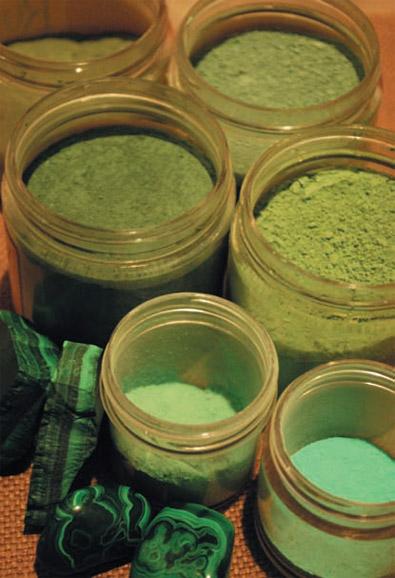 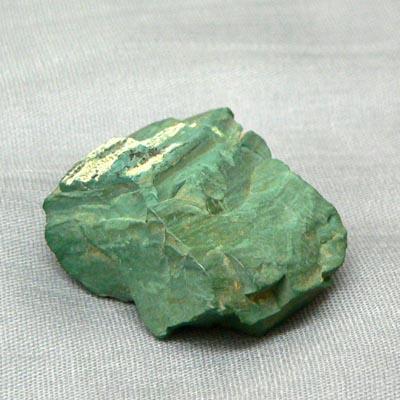 Волконскоит
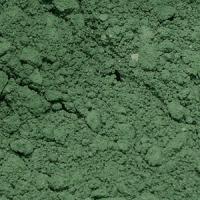 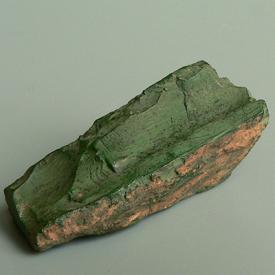 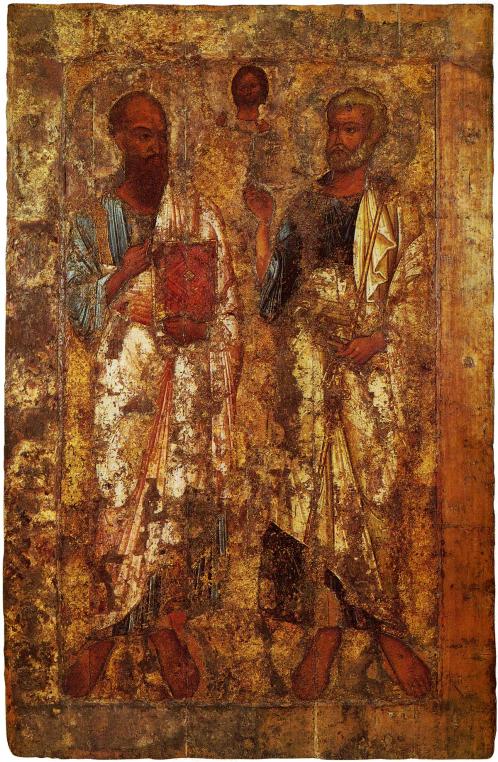 Икона  «Святые апостолы Пётр и Павел» из Новгородского Софийского Собора  XI века.
 Икона имеет плохую сохранность и от изначальной живописи XI века сохранились только фрагменты.
Это самое раннее из известных русских произведений станковой живописи и, поэтому, очень ценное.
Пурпур - любимая краска древнеримской знати
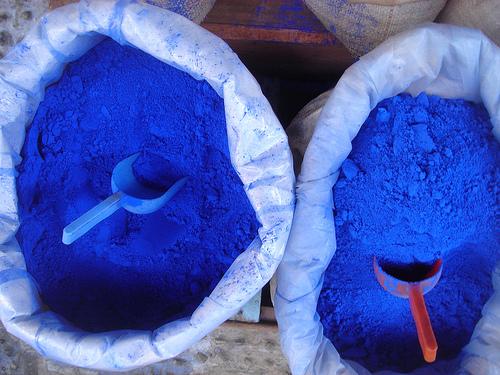 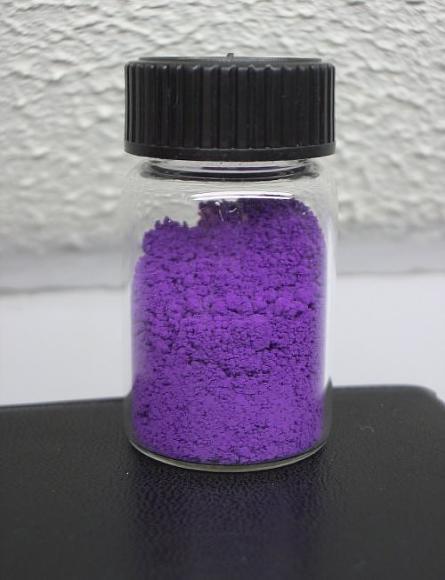 Краситель индиго получали из листьев индигоферы
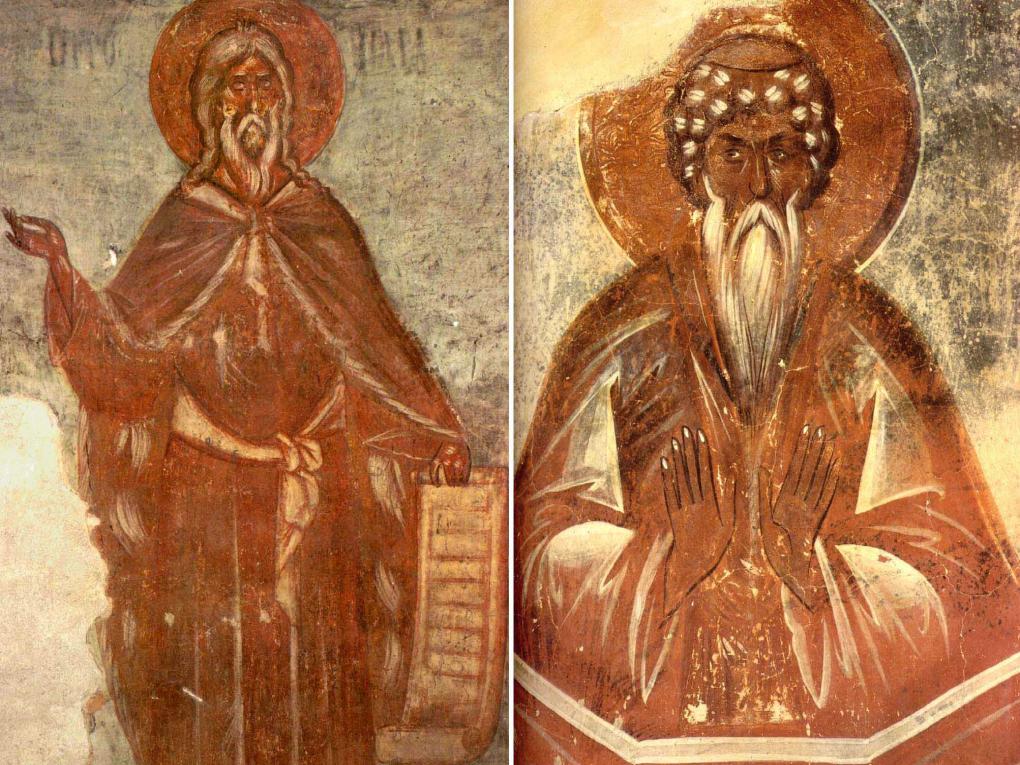 Ф.Грек ‘Пророк Илия’,
‘Столпник Даниил’ , фрески 1378 г.
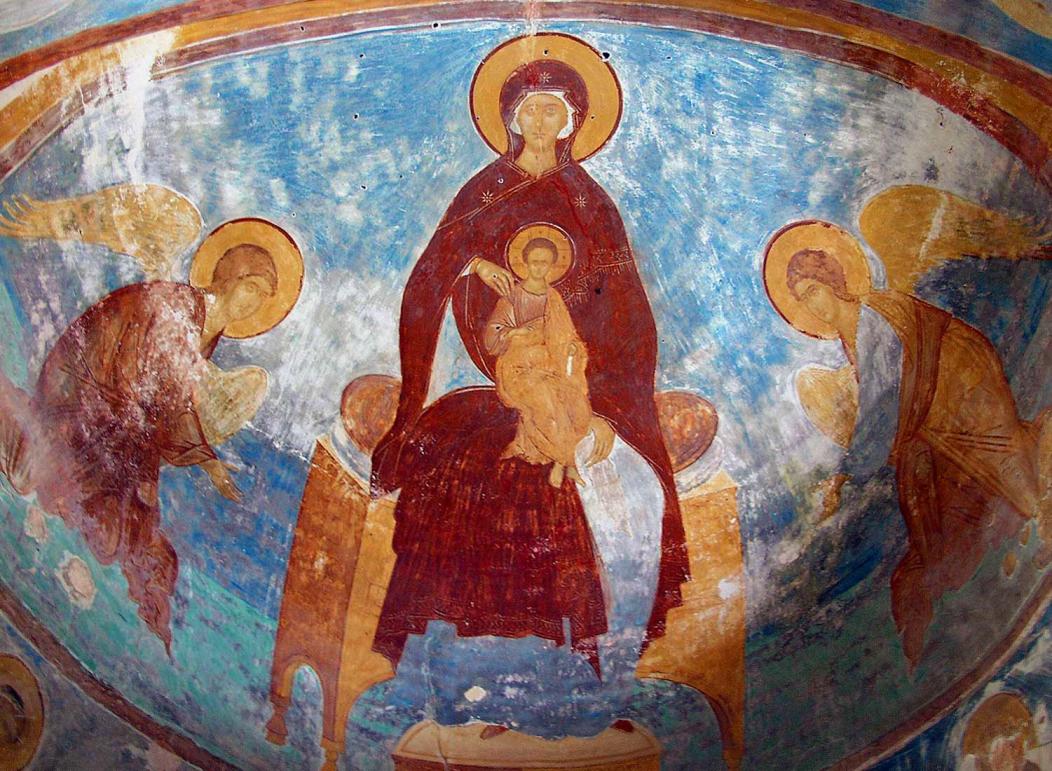 Богоматерь на престоле, с архангелами Михаилом и Гавриилом, Ферапонтов монастырь
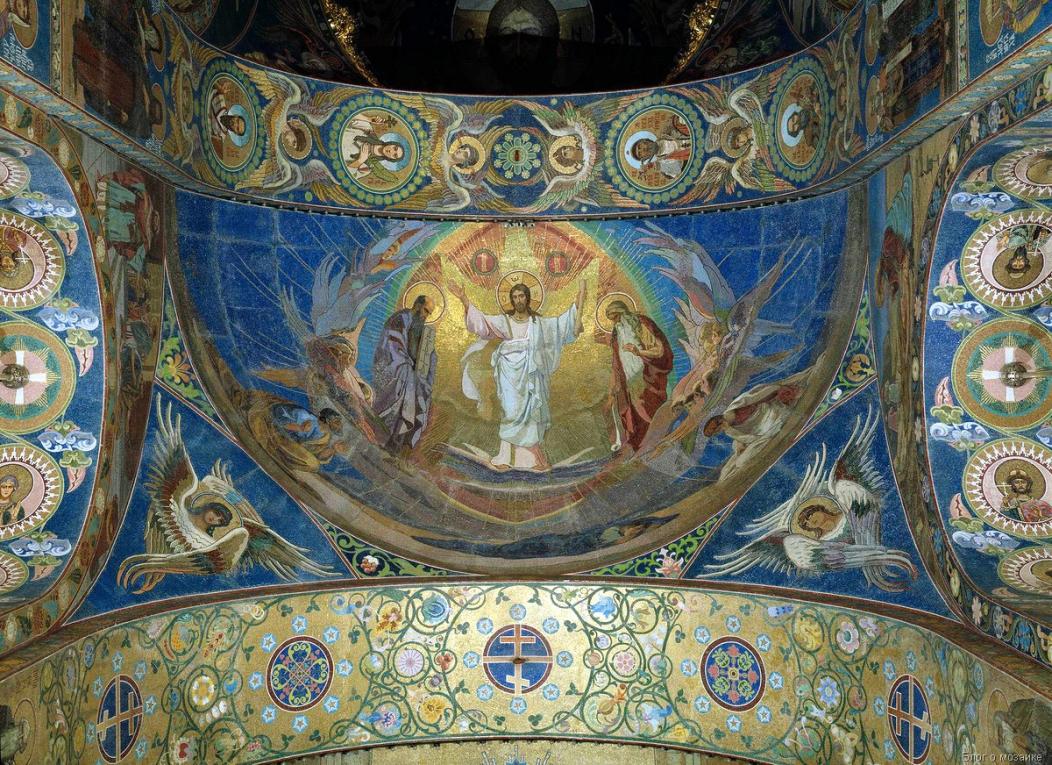 Преображение Господне. Собор Спаса на Крови. Мозаика мастерской Фроловых
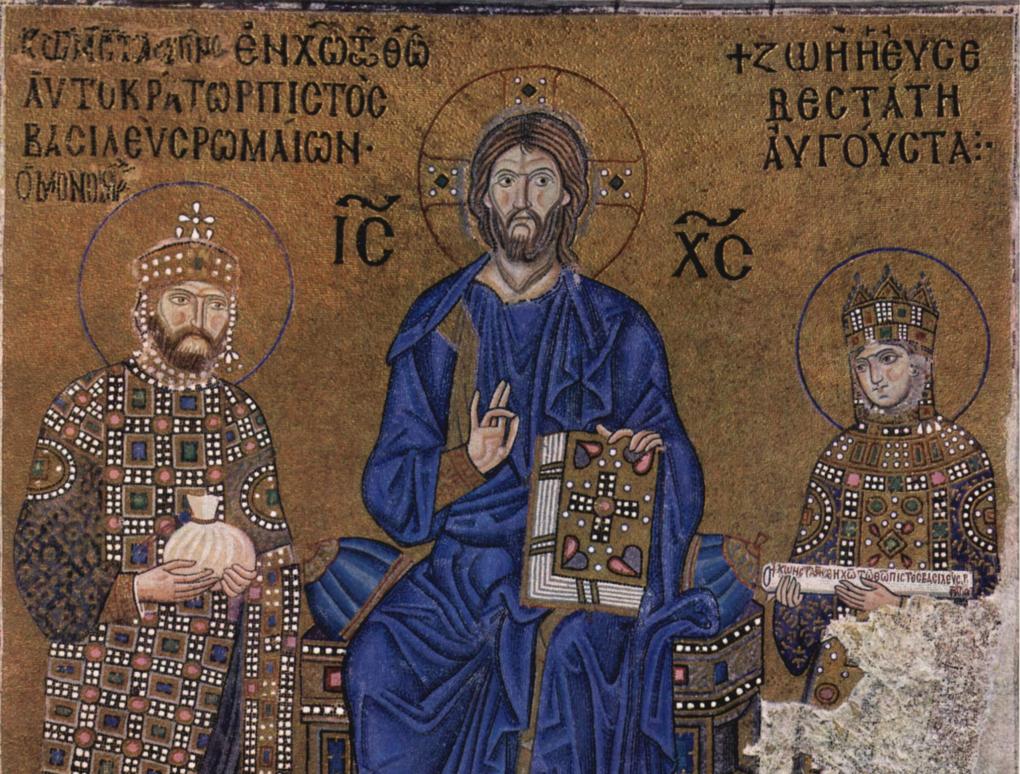 Мозаика с изображением Христа Пантократора, Софийский собор (Константинополь)
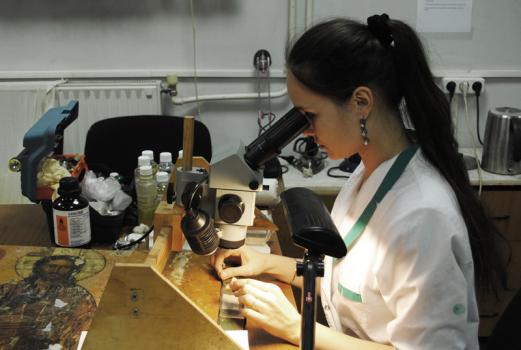 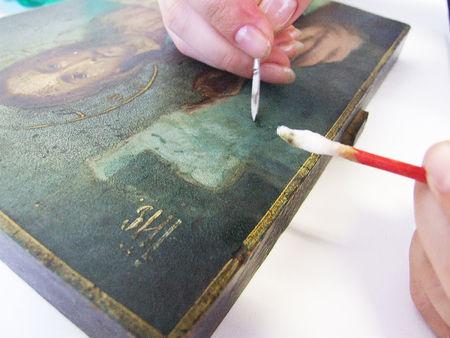 Реставрация икон
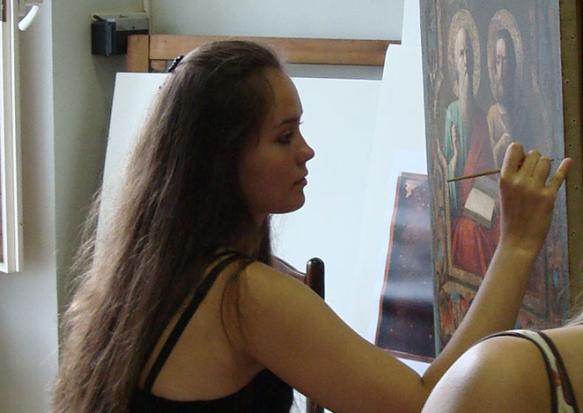 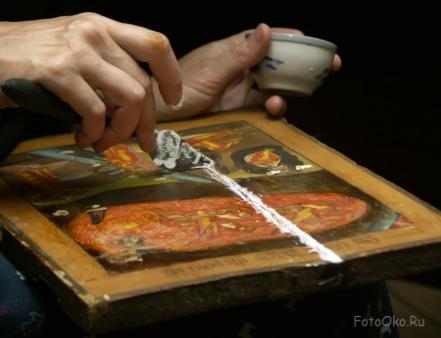 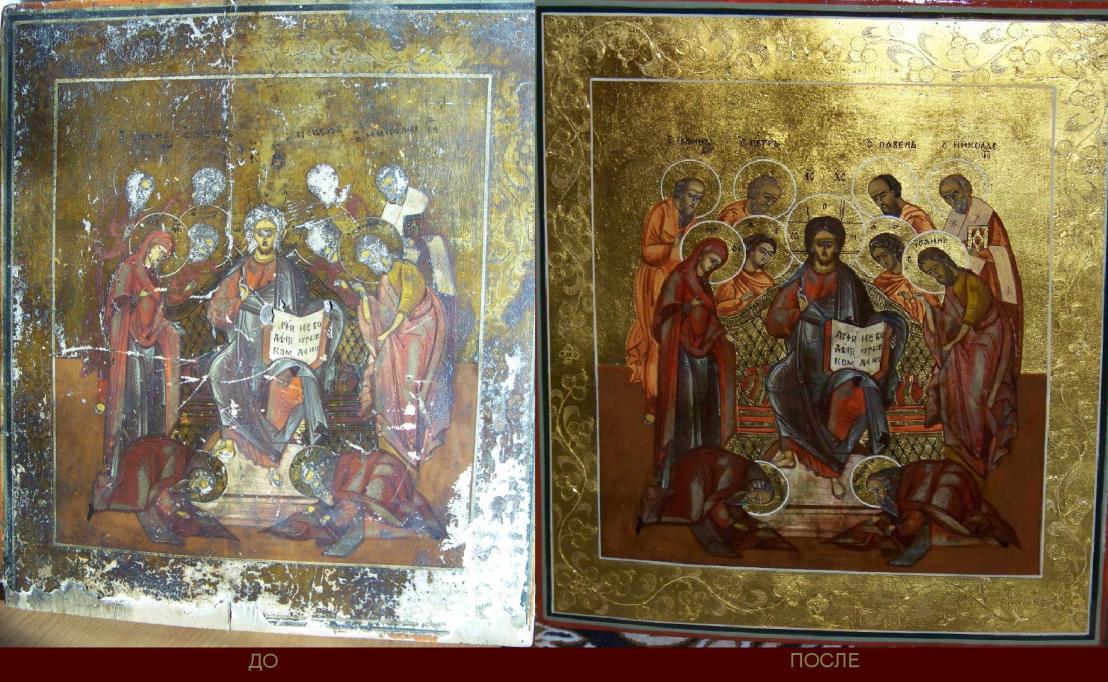 Заключение
В древнерусской иконописи применялись темперные краски на основе яичных эмульсий.
 
В состав красок входили такие неорганические пигменты и минералы, как: охра, сурик, глауконит, лазурит и волконскоит.

Древнерусские фрески писались по сырой штукатурке, которая подготавливалась несколько лет путем вымораживания извести и добавления органического клея.
 
Фреска – очень трудоемкий вид живописи. Большинство фресок не дошли до наших дней. 
 
Особыми характеристиками смальты как материала являются глубина цвета,  широчайшая цветовая палитра, морозостойкость, водостойкость, практичность и долговечность.
Спасибо за внимание!